Задание  по декоративно-прикладному творчеству «Подснежник»
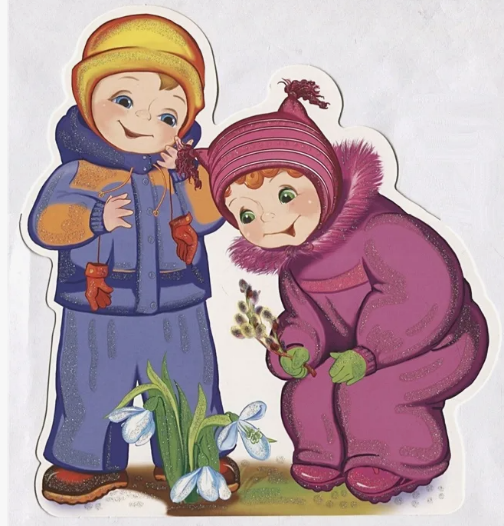 Для учащихся 1 года обучениядополнительной общеразвивающей программы
«Умелые ручки»Возраст 4-5 летПедагог дополнительного образования 
Слепченко Татьяна Сергеевна
МБУДО «Центр внешкольной работы»
2025 год
Уважаемые родители! Предлагаю вам вместе с детьми сделатьподелку из пластилина   «Подснежник»
Расскажите своему ребенку об этом красивом цветке! 
Подснежник - раннее весеннее чудо! 
Чуть появится первая проталинка и вот он уже на ней, вырос и стоит красуется. Удивительный цветок, растущий прямо из-под снега, такой же белый как и снег. 
Первый вестник весны.
Вот подснежник на поляне,Я его нашел.Отнесу подснежник маме,Хоть и не расцвёл.И меня с цветком так нежно,Мама обняла,Что раскрылся мой подснежникОт её тепла.
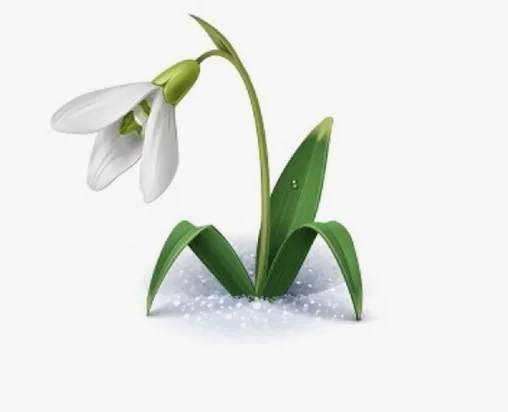 Напомните ребенку основные навыки работы с пластилином:- разминать пластилин в руке,- отщипывать кусочки пластилина от бруска,- скатывать шарики,- расплющивать пластилиновые шарики в «блинчики»,- растягивать/растирать пластилин по листу бумаги,- делать жгутики. Необходимый материал:-пластилин белого и зеленого цвета, -голубого цвета картон,-дощечка для работы с пластилином,-стека.
Из зеленого пластилина раскатываем три тонких жгутика. Это стебельки для цветов.
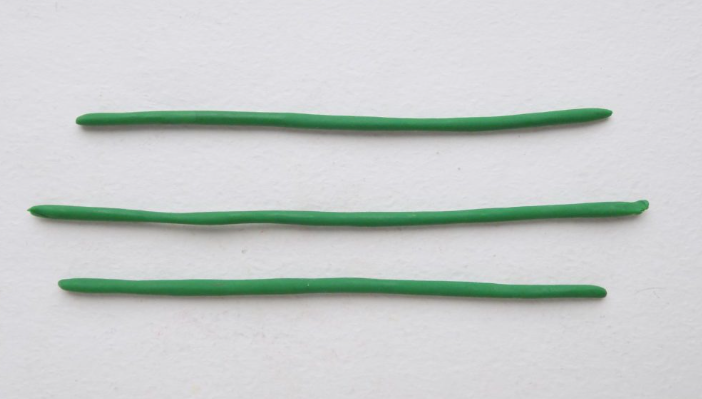 Готовим лепестки для подснежника. 
Из  белого пластилина сделайте маленькие шарики превращая их в «капельки», немного сплющивая. 
Рядом с первым лепестком, аккуратно прикрепим второй, а затем третий и четвертый.
Раскатываем  один зеленый  шарик. 
Формируем чашечку, из которой растёт цветок.
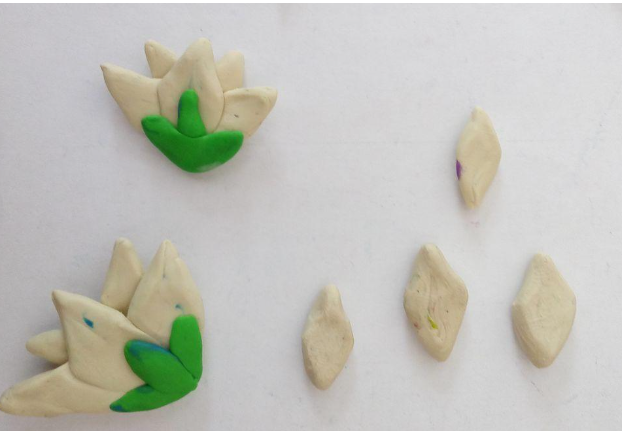 Закрепляем заготовки стеблей на голубом картоне.Подснежники всегда нежно и грациозно склоняют свои головки, поэтому верх стебля наклоняем. Чашечку с цветком прикрепляем к стеблю..
Из зеленого пластилина лепим  вытянутые листочки разной длины.
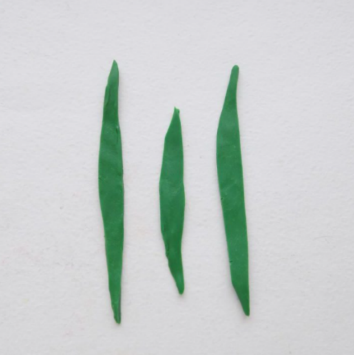 Закрепляем их возле стеблей.
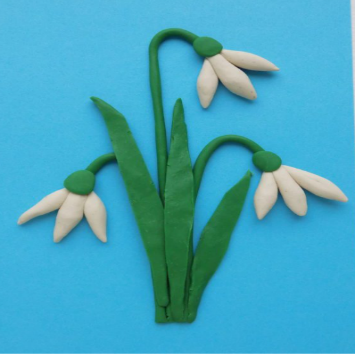 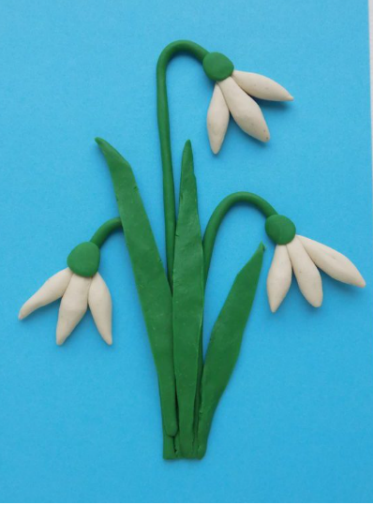 Творческих вам успехов!Жду ваши работы на следующем занятии!